Bonjour!
Français 1
jeudi, le deux février
Travail de cloche
Write the following number in French words. A complete sentence is not required.

35.245.171
Bonjour!
jeudi, le deux février

un moment de culture francophone
tapette à mouches
combien fois?
PRENDS GARDE!
DEMAIN
vendredi, le trois février

Examen sur la totalité d’Unité 5, et tout ce que vous avez appris de la langue française.
Pourquoi tombons-nous?
Nous tombons pour apprendre comment se lever.
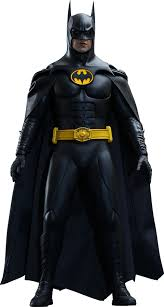 Sommes-nous prêts?

Nous sommes prêts !
Le deux février est le jour de la marmotte aux États-Unis et La Chandeleur en France.
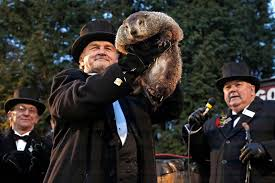 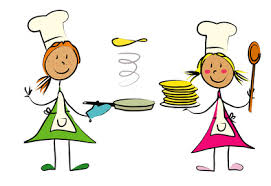 in order to verb
pour + infinitive
pour acheter une pomme = in order to buy an apple
I buy hippopotamuses at Costco in order to save money.
J’achète des hippopotames à Costco pour faire des économies.
Ma soeur m’envoie un texto pour m’inviter à faire du jogging.

Je vais à l’école cinq fois par semaine.
Nous mangeons trois fois par jour.
gagner	sortir		il fait froid		emmener		jamais

Il faut		une joueuse		dormir	un parapluie		préférer

l’hiver 	cinq cents		pratiquer	une équipe		sortir

un impermeable	acheter	parfois	le printemps		un jeu

courir		il pleut	nettoyer	rarement	l’été		 marcher

Il ne faut pas	il fait du vent	souvent	une saison	  un mois
[Speaker Notes: éééé]
Devoirs
There is no written homework due for Friday, February 3
ÉTUDIEZ!
Billet de sortie
Quelle heure est-il maintenant?
Quel temps fait-il maintenant?